Михайло Ломоносов
1711-1765
Грамота
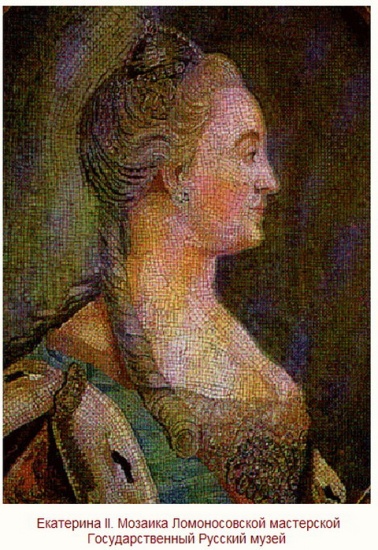 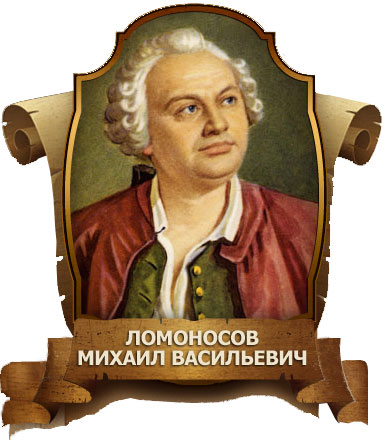 Награждается
Микрюкова  Дарья
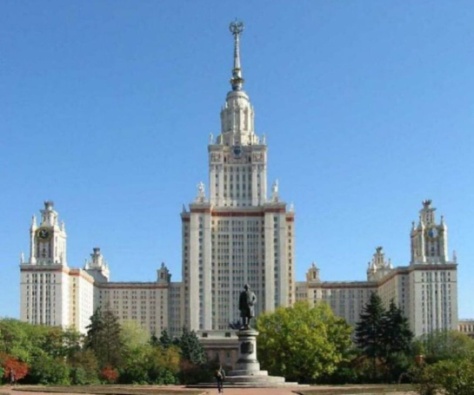 за пропаганду достижений  России XVIII века в области культуры   и участие в спектакле «Михайло Ломоносов и его время»
Премьера – 21 мая 2013  г.
ИО директора   школы № 799                    Безрукова Г.К.

Учитель музыки                                              Вовк Л.В.   


                                                 
                                            2013 год.
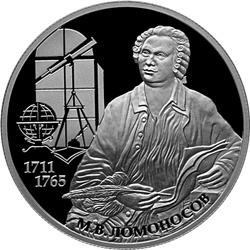 Михайло Ломоносов
1711-1765
Науки юноши питают.
Отраду старым подают,
В счастливой жизни украшают,
В несчастной случай берегут;
В домашних трудностях утеха
И в дальних странствах не помеха.
Науки пользуют везде,
Среди народов и в пустыне,
В градском шуму и наедине,
В покое  сладки и в труде.
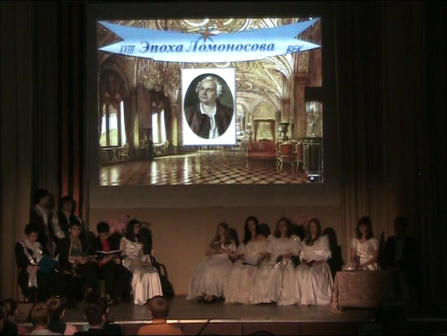 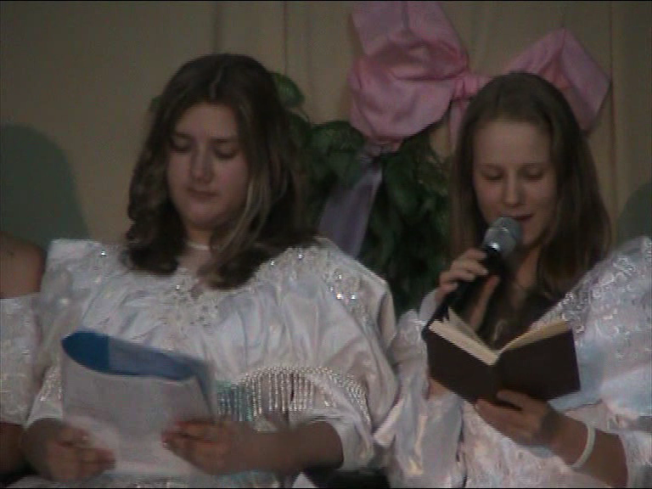 8 «Б»
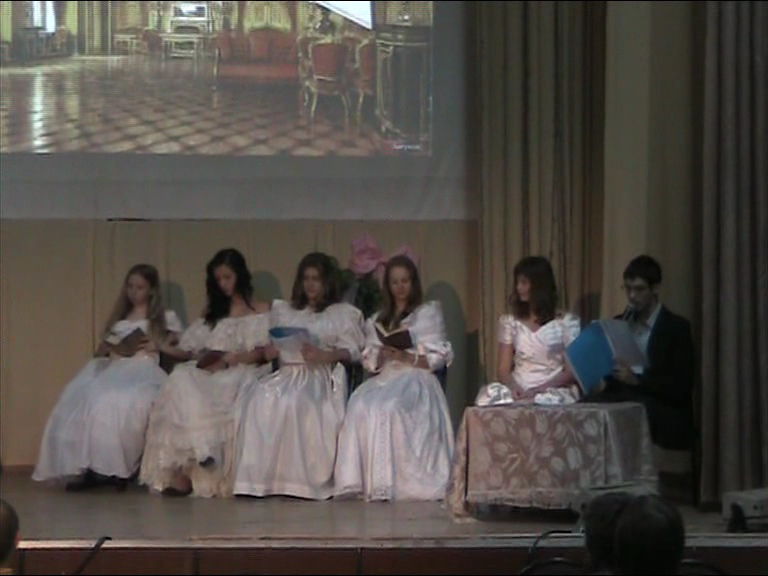 Михайло Ломоносов
1711-1765
Грамота
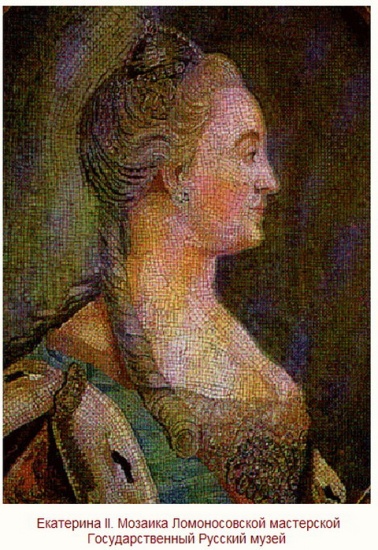 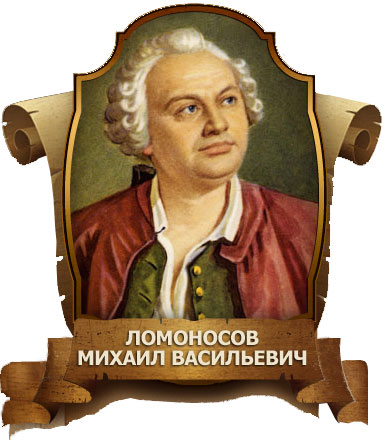 Награждается
Диречин Максим
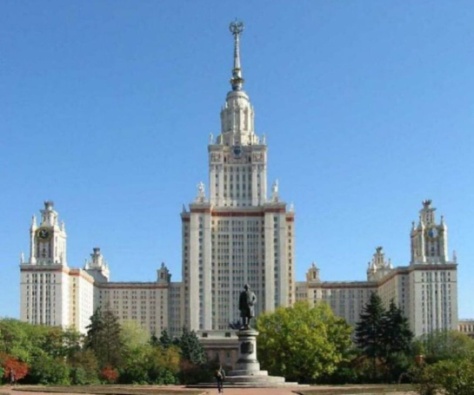 за пропаганду достижений  России XVIII века в области культуры   и участие в спектакле «Михайло Ломоносов и его время»
Премьера – 21 мая 2013  г.
ИО директора   школы № 799                    Безрукова Г.К.

Учитель музыки                                              Вовк Л.В.   


                                                 
                                            2013 год.
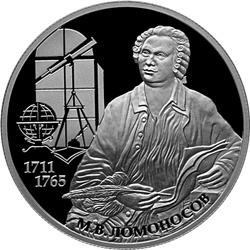 Михайло Ломоносов
1711-1765
Науки юноши питают.
Отраду старым подают,
В счастливой жизни украшают,
В несчастной случай берегут;
В домашних трудностях утеха
И в дальних странствах не помеха.
Науки пользуют везде,
Среди народов и в пустыне,
В градском шуму и наедине,
В покое  сладки и в труде.
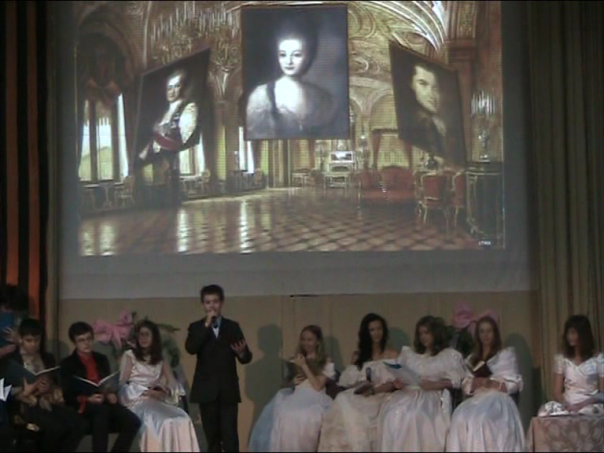 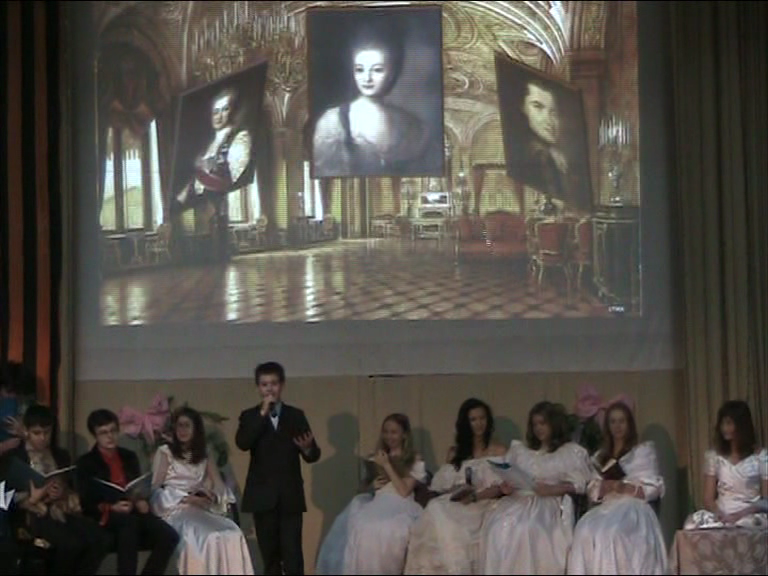 5«Г»
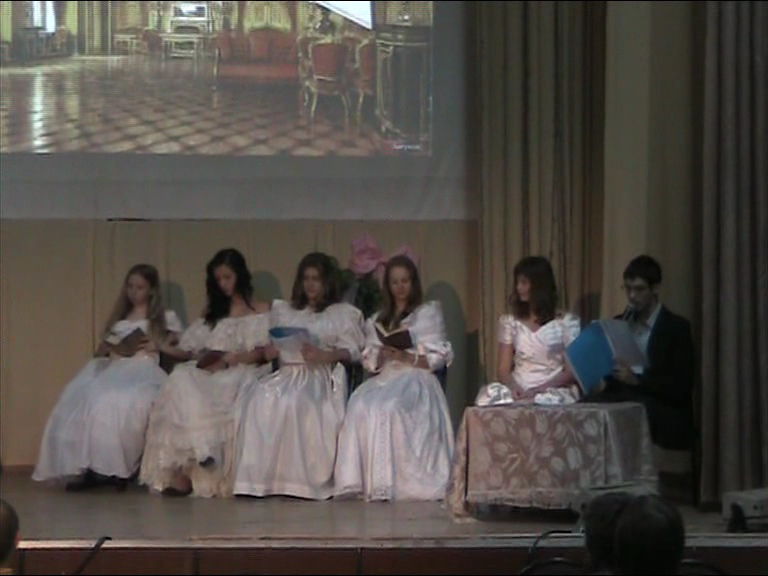 Михайло Ломоносов
1711-1765
Грамота
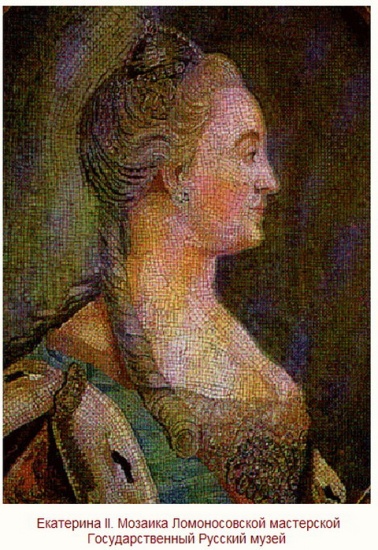 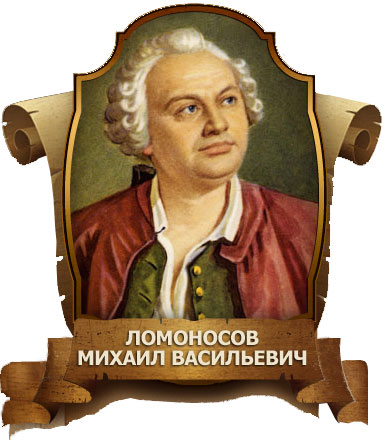 Награждается
Айзятова Венера
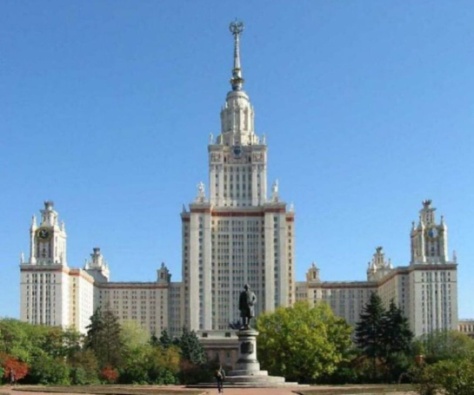 за пропаганду достижений  России XVIII века в области культуры   и участие в спектакле «Михайло Ломоносов и его время»
Премьера – 21 мая 2013  г.
ИО директора   школы № 799                    Безрукова Г.К.

Учитель музыки                                              Вовк Л.В.   


                                                 
                                            2013 год.
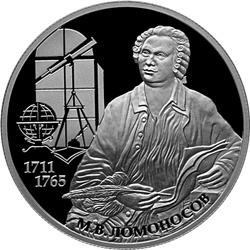 Михайло Ломоносов
1711-1765
Науки юноши питают.
Отраду старым подают,
В счастливой жизни украшают,
В несчастной случай берегут;
В домашних трудностях утеха
И в дальних странствах не помеха.
Науки пользуют везде,
Среди народов и в пустыне,
В градском шуму и наедине,
В покое  сладки и в труде.
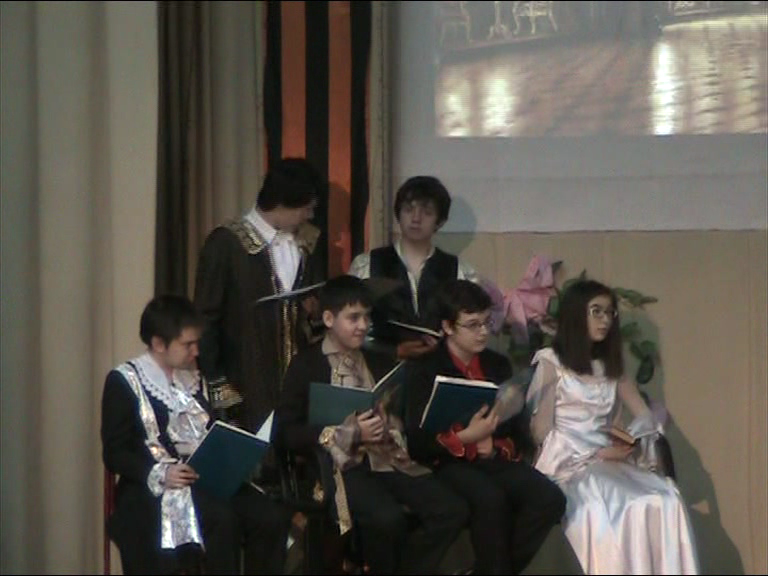 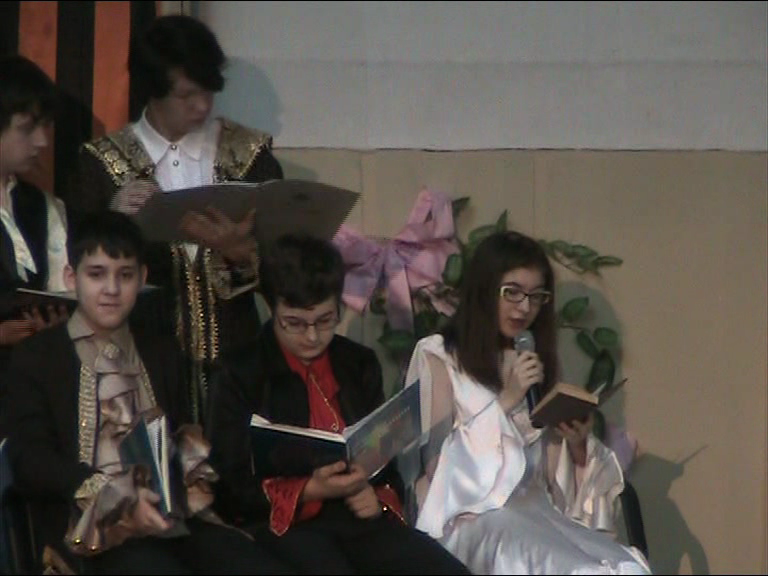 8«Б»
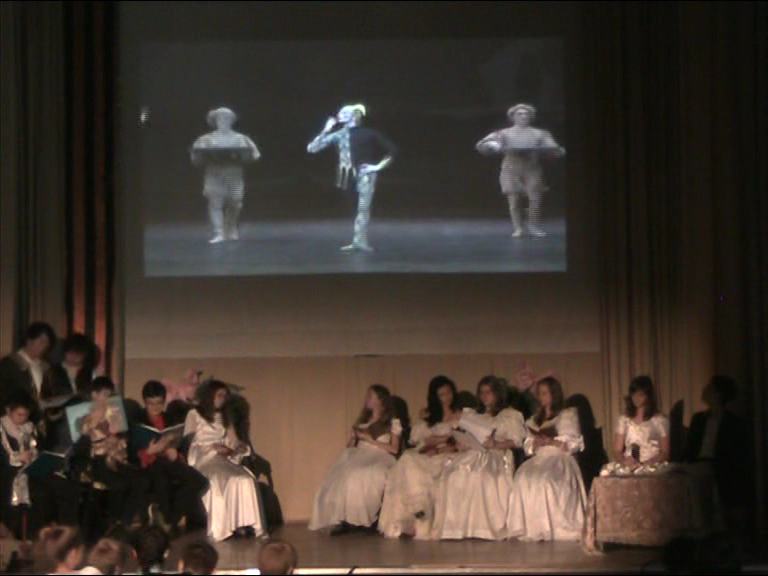 Михайло Ломоносов
1711-1765
Грамота
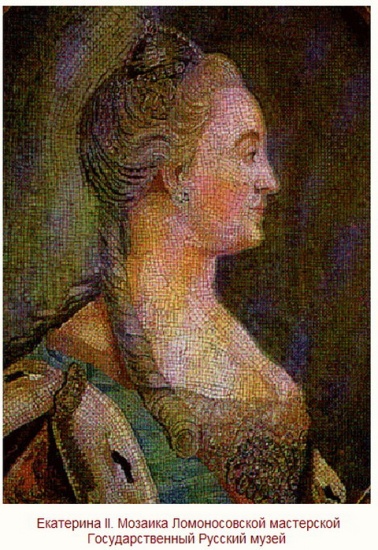 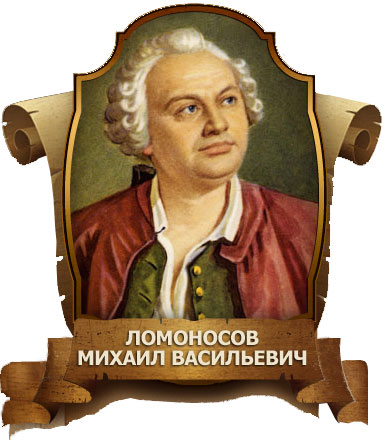 Награждается
Корнейчев Егор
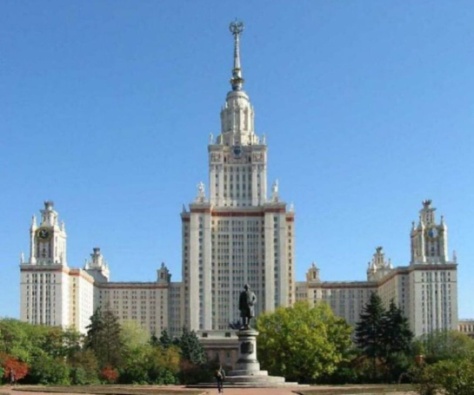 за пропаганду достижений  России XVIII века в области культуры   и участие в спектакле «Михайло Ломоносов и его время»
Премьера – 21 мая 2013  г.
ИО директора   школы № 799                    Безрукова Г.К.

Учитель музыки                                              Вовк Л.В.   


                                                 
                                            2013 год.
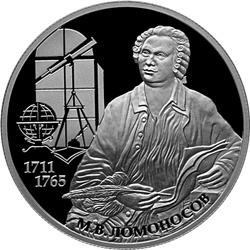 Михайло Ломоносов
1711-1765
Науки юноши питают.
Отраду старым подают,
В счастливой жизни украшают,
В несчастной случай берегут;
В домашних трудностях утеха
И в дальних странствах не помеха.
Науки пользуют везде,
Среди народов и в пустыне,
В градском шуму и наедине,
В покое  сладки и в труде.
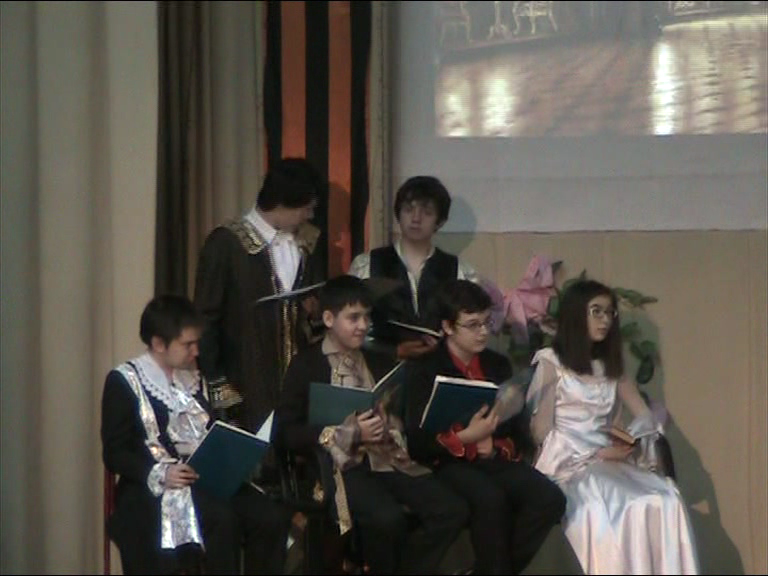 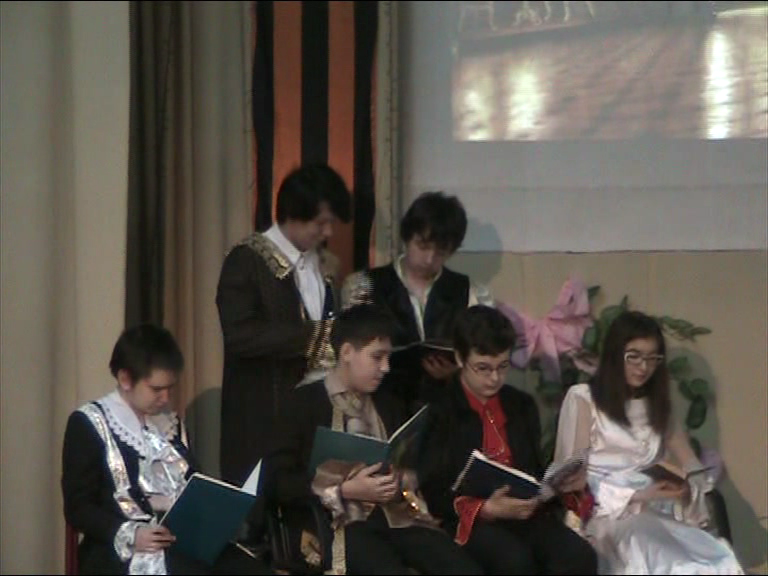 8«Б»
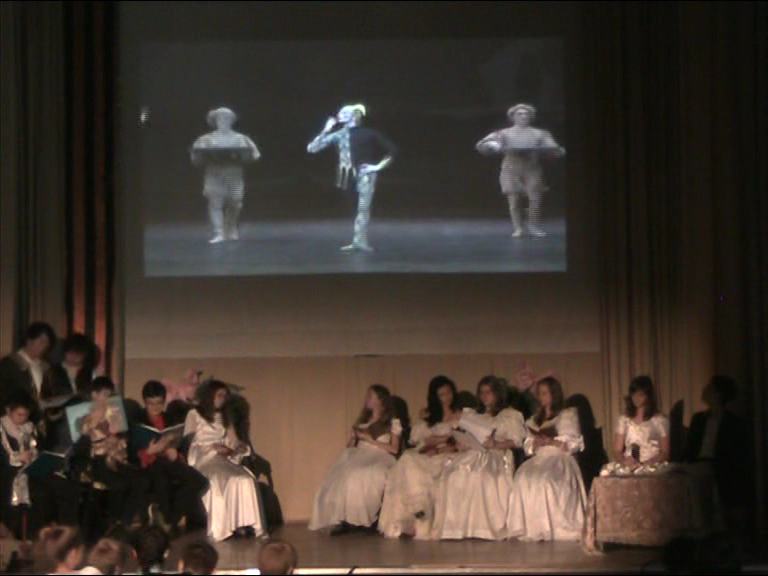 Михайло Ломоносов
1711-1765
Грамота
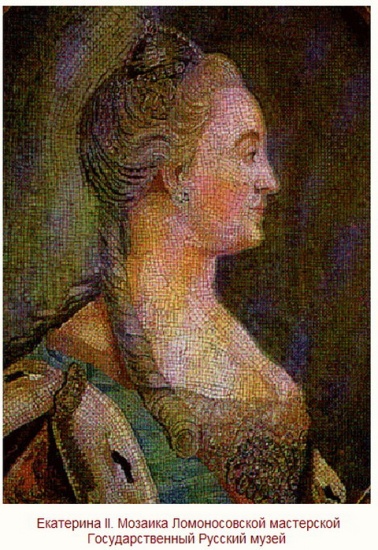 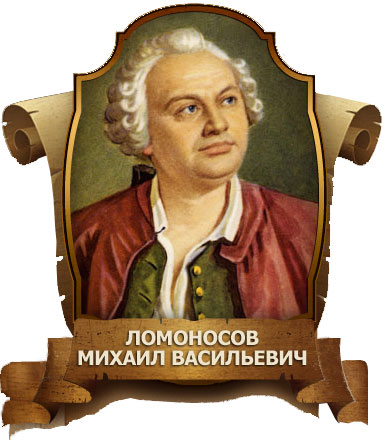 Награждается
Калинина Лилия
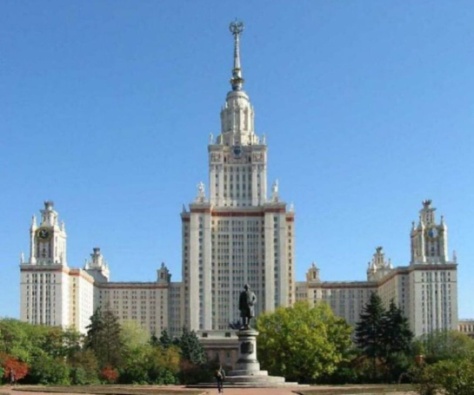 за пропаганду достижений  России XVIII века в области культуры   и участие в спектакле «Михайло Ломоносов и его время»
Премьера – 21 мая 2013  г.
ИО директора   школы № 799                    Безрукова Г.К.

Учитель музыки                                              Вовк Л.В.   


                                                 
                                            2013 год.
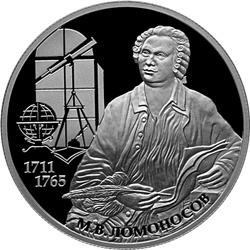 Михайло Ломоносов
1711-1765
Науки юноши питают.
Отраду старым подают,
В счастливой жизни украшают,
В несчастной случай берегут;
В домашних трудностях утеха
И в дальних странствах не помеха.
Науки пользуют везде,
Среди народов и в пустыне,
В градском шуму и наедине,
В покое  сладки и в труде.
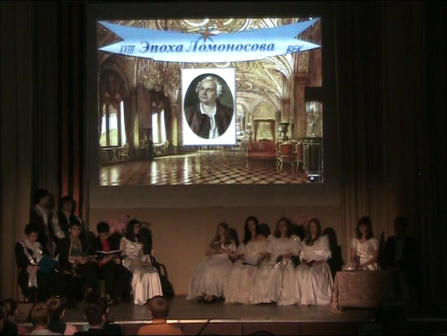 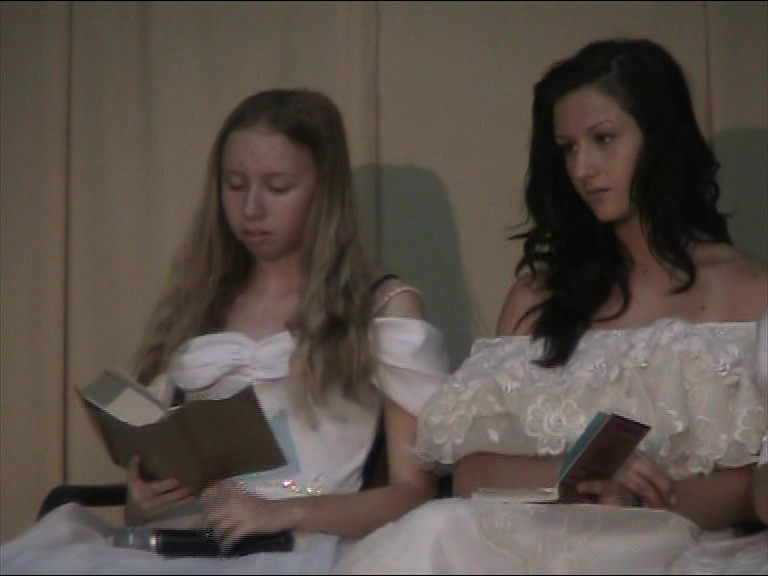 8 «Б»
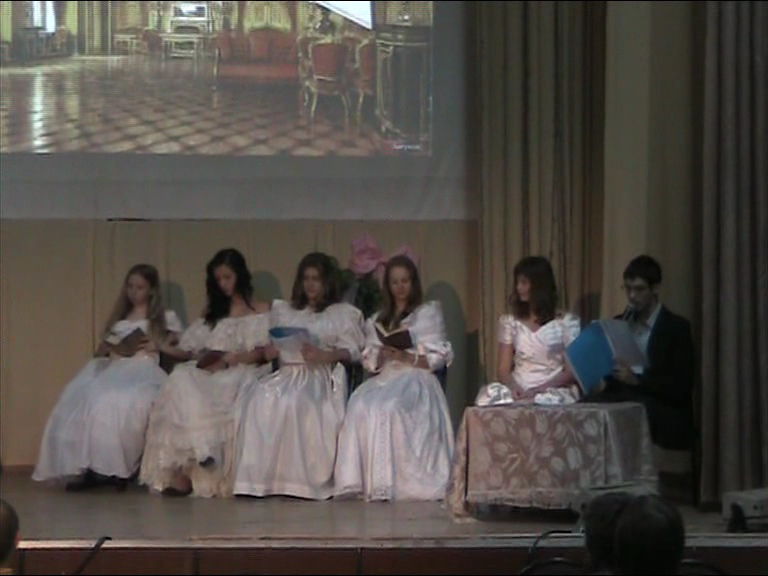 Михайло Ломоносов
1711-1765
Грамота
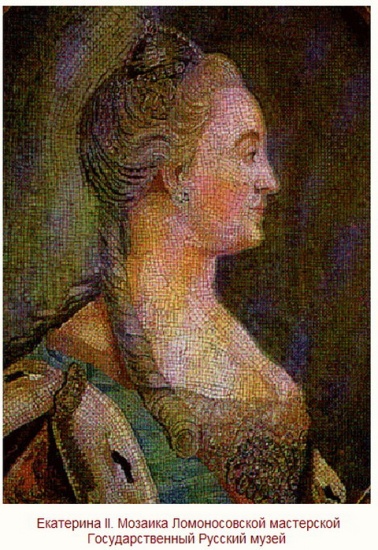 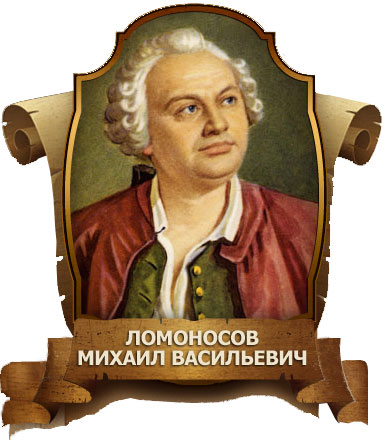 Награждается
Квиртия Мария
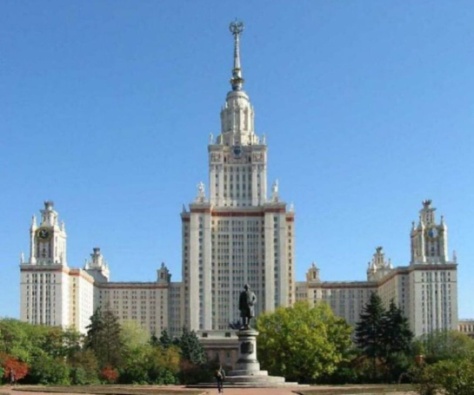 за пропаганду достижений  России XVIII века в области культуры   и участие в спектакле «Михайло Ломоносов и его время»
Премьера – 21 мая 2013  г.
ИО директора   школы № 799                    Безрукова Г.К.

Учитель музыки                                              Вовк Л.В.   


                                                 
                                            2013 год.
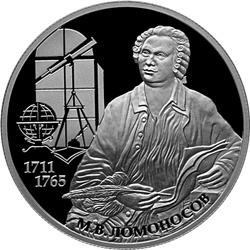 Михайло Ломоносов
1711-1765
Науки юноши питают.
Отраду старым подают,
В счастливой жизни украшают,
В несчастной случай берегут;
В домашних трудностях утеха
И в дальних странствах не помеха.
Науки пользуют везде,
Среди народов и в пустыне,
В градском шуму и наедине,
В покое  сладки и в труде.
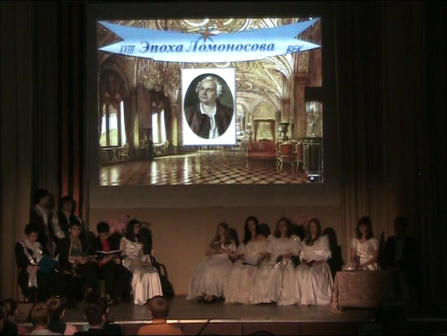 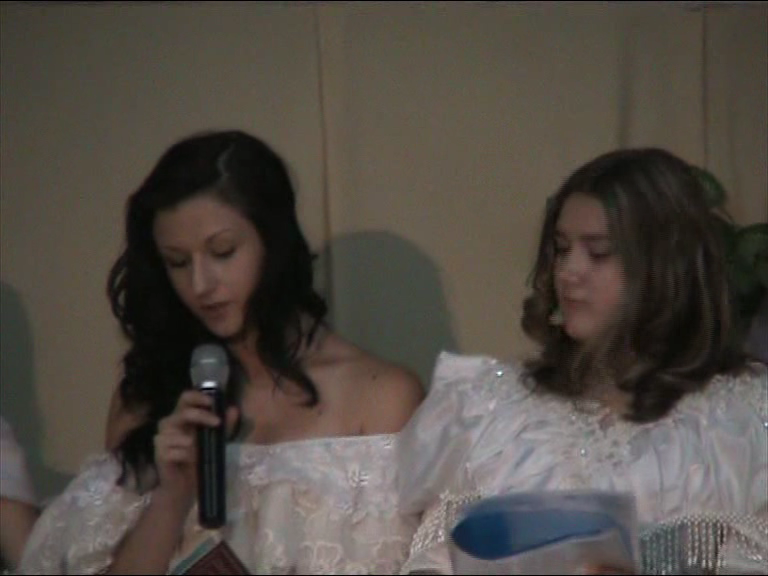 8 «Б»
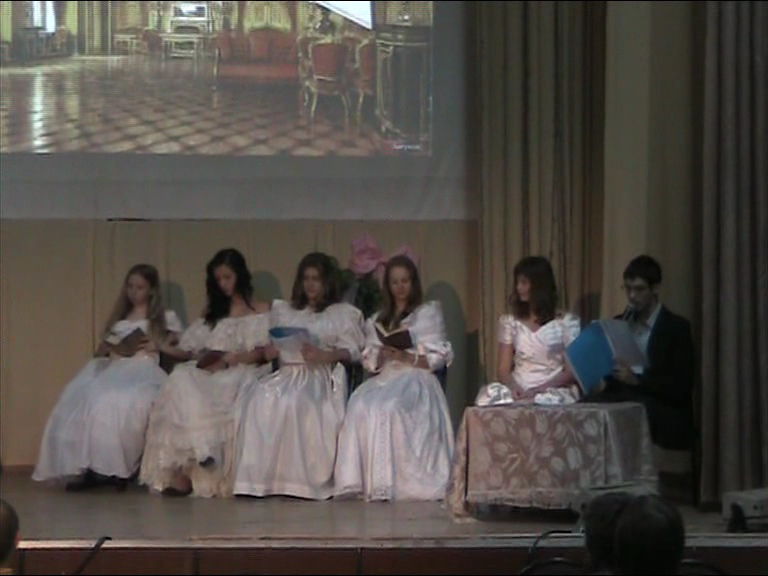 Михайло Ломоносов
1711-1765
Грамота
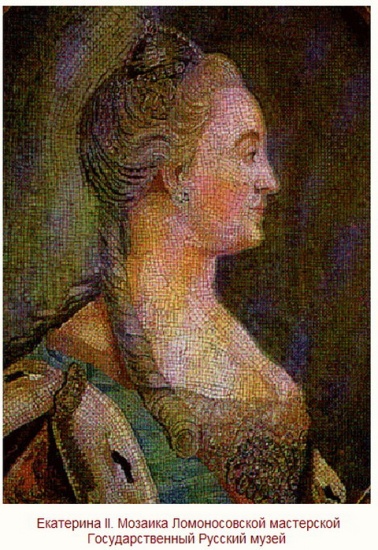 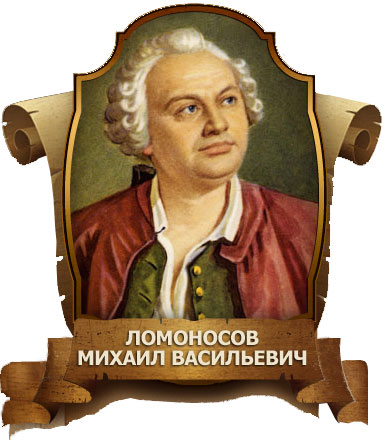 Награждается
Чаплыгина Дарья
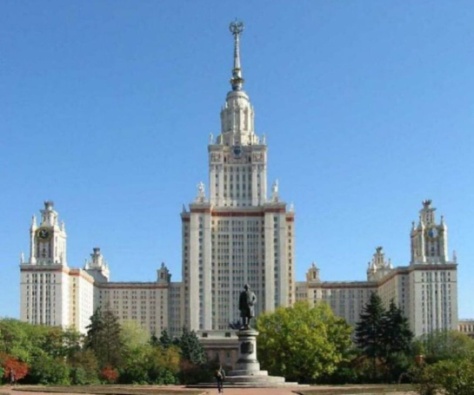 за пропаганду достижений  России XVIII века в области культуры   и участие в спектакле «Михайло Ломоносов и его время»
Премьера – 21 мая 2013  г.
ИО директора   школы № 799                    Безрукова Г.К.

Учитель музыки                                              Вовк Л.В.   


                                                 
                                            2013 год.
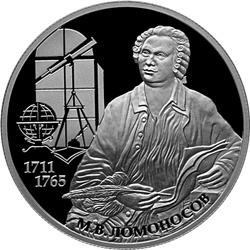 Михайло Ломоносов
1711-1765
Науки юноши питают.
Отраду старым подают,
В счастливой жизни украшают,
В несчастной случай берегут;
В домашних трудностях утеха
И в дальних странствах не помеха.
Науки пользуют везде,
Среди народов и в пустыне,
В градском шуму и наедине,
В покое  сладки и в труде.
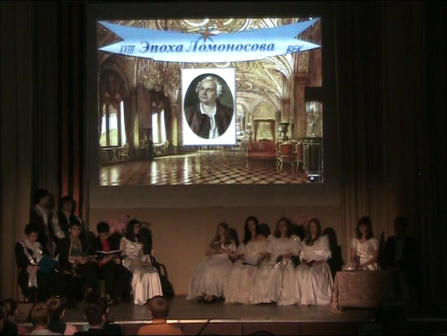 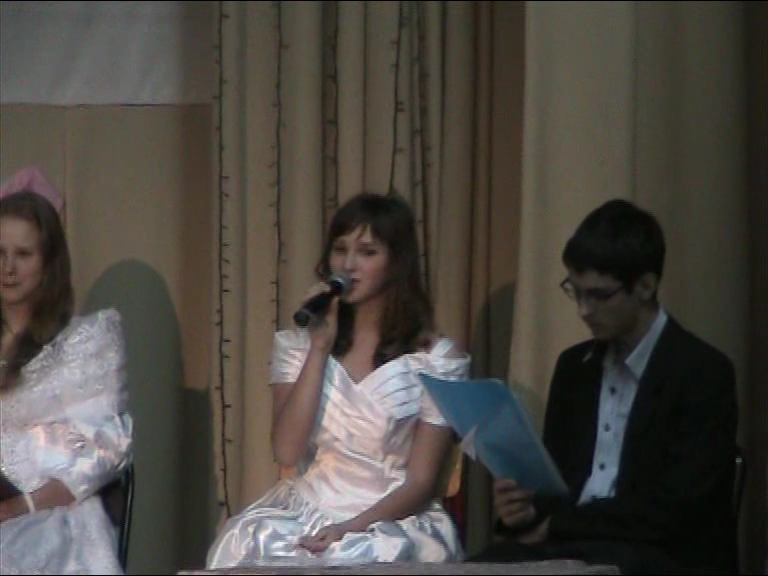 8 «Б»
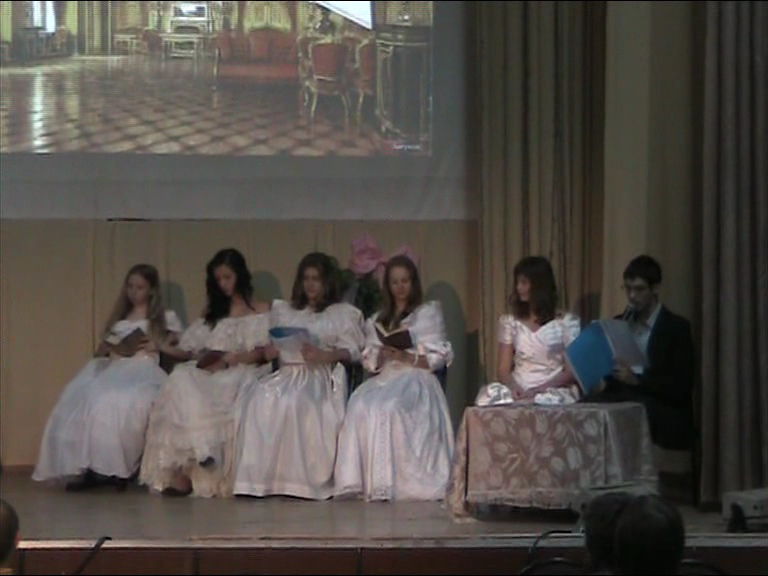 Михайло Ломоносов
1711-1765
Грамота
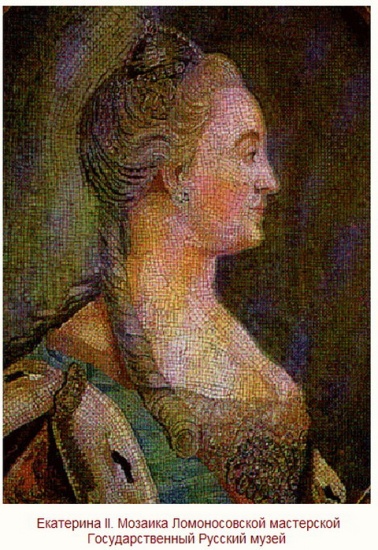 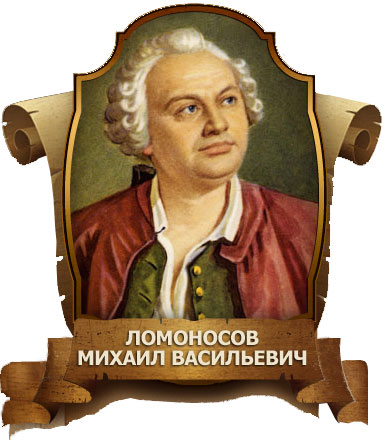 Награждается
Бирюкова Алена
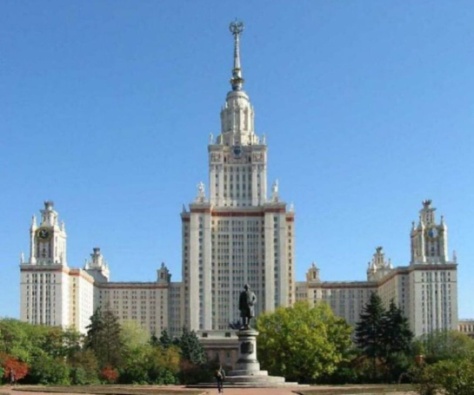 за пропаганду достижений  России XVIII века в области культуры   и участие в спектакле «Михайло Ломоносов и его время»
Премьера – 21 мая 2013  г.
ИО директора   школы № 799                    Безрукова Г.К.

Учитель музыки                                              Вовк Л.В.   


                                                 
                                            2013 год.
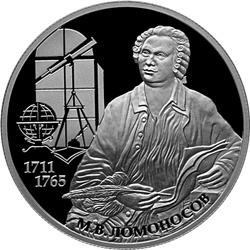 Михайло Ломоносов
1711-1765
Науки юноши питают.
Отраду старым подают,
В счастливой жизни украшают,
В несчастной случай берегут;
В домашних трудностях утеха
И в дальних странствах не помеха.
Науки пользуют везде,
Среди народов и в пустыне,
В градском шуму и наедине,
В покое  сладки и в труде.
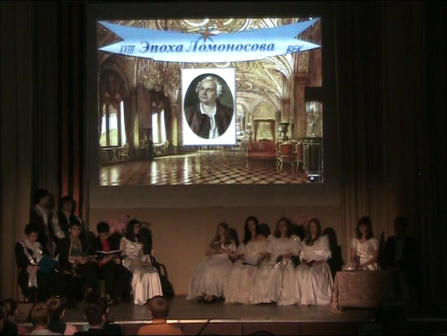 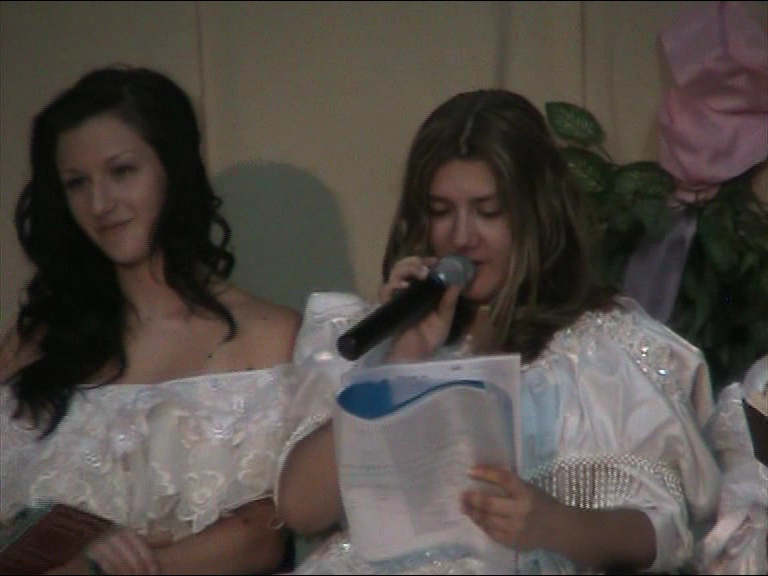 8 «Б»
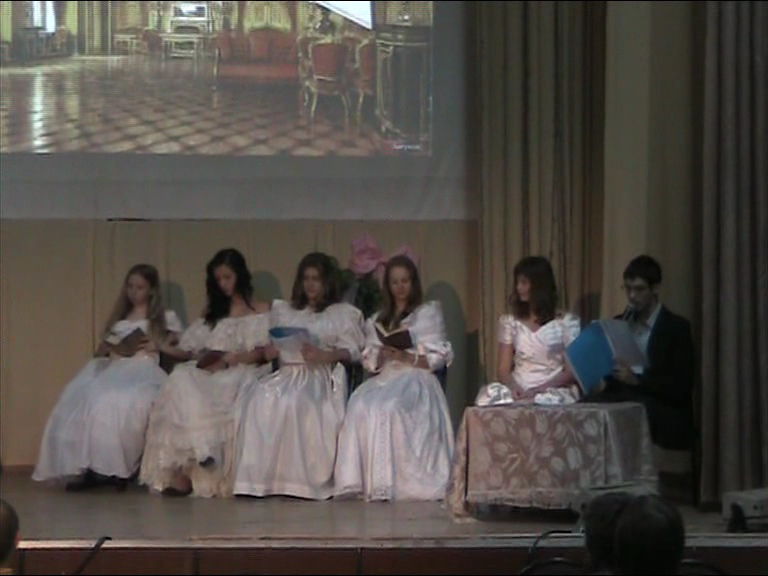 Михайло Ломоносов
1711-1765
Грамота
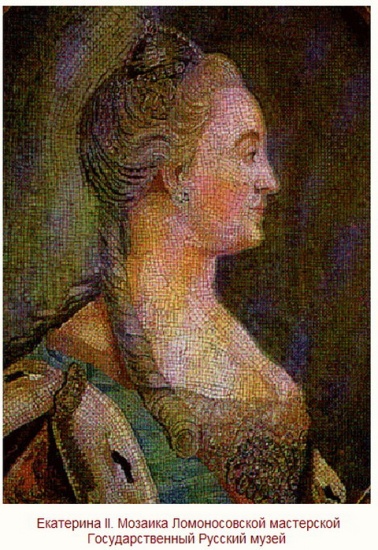 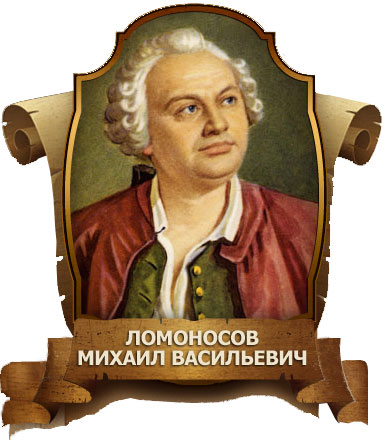 Награждается
Олийнык Ярослав
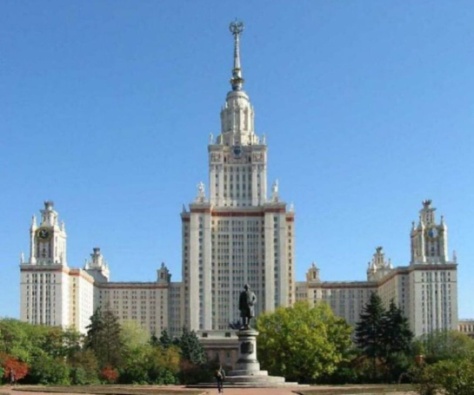 за пропаганду достижений  России XVIII века в области культуры   и участие в спектакле «Михайло Ломоносов и его время»
Премьера – 21 мая 2013  г.
ИО директора   школы № 799                    Безрукова Г.К.

Учитель музыки                                              Вовк Л.В.   


                                                 
                                            2013 год.
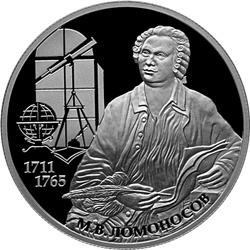 Михайло Ломоносов
1711-1765
Науки юноши питают.
Отраду старым подают,
В счастливой жизни украшают,
В несчастной случай берегут;
В домашних трудностях утеха
И в дальних странствах не помеха.
Науки пользуют везде,
Среди народов и в пустыне,
В градском шуму и наедине,
В покое  сладки и в труде.
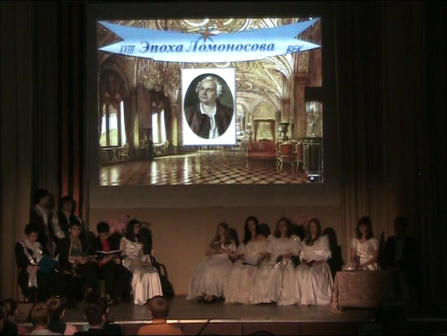 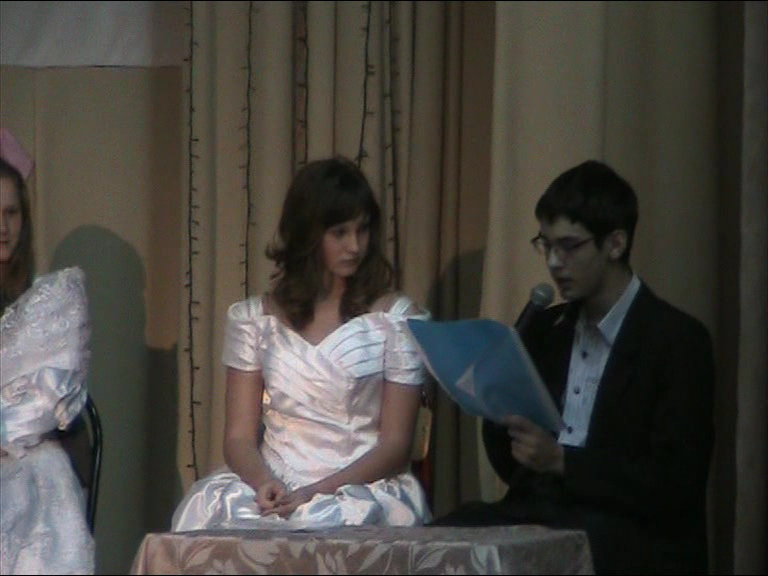 8 «Б»
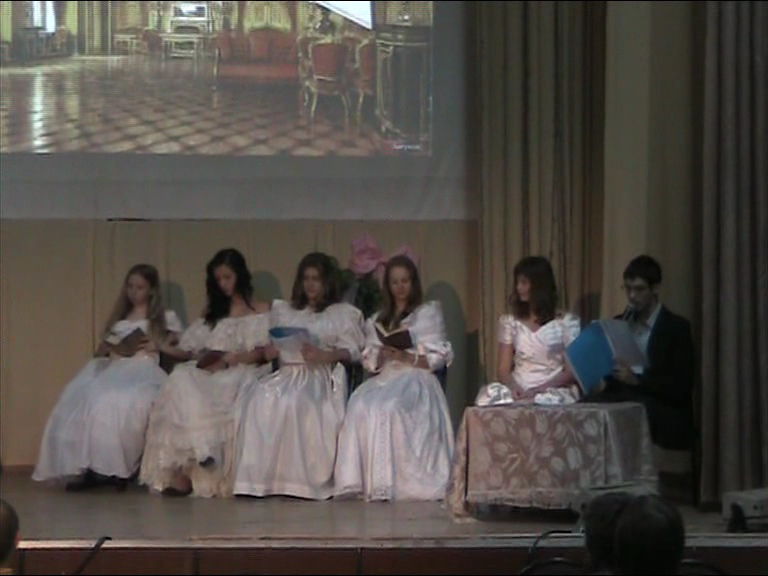 Михайло Ломоносов
1711-1765
Грамота
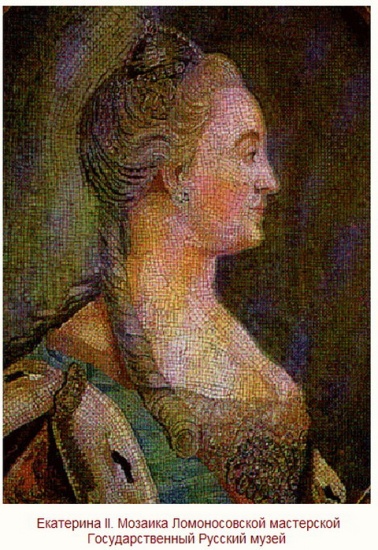 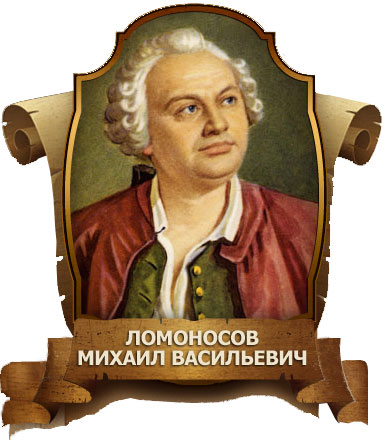 Награждается
Ершов Иван
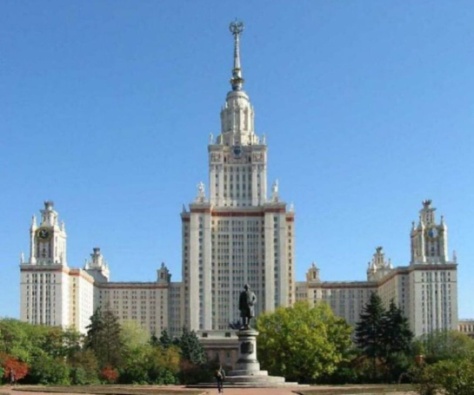 за пропаганду достижений  России XVIII века в области культуры   и участие в спектакле «Михайло Ломоносов и его время»
Премьера – 21 мая 2013  г.
ИО директора   школы № 799                    Безрукова Г.К.

Учитель музыки                                              Вовк Л.В.   


                                                 
                                            2013 год.
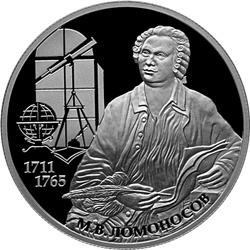 Михайло Ломоносов
1711-1765
Науки юноши питают.
Отраду старым подают,
В счастливой жизни украшают,
В несчастной случай берегут;
В домашних трудностях утеха
И в дальних странствах не помеха.
Науки пользуют везде,
Среди народов и в пустыне,
В градском шуму и наедине,
В покое  сладки и в труде.
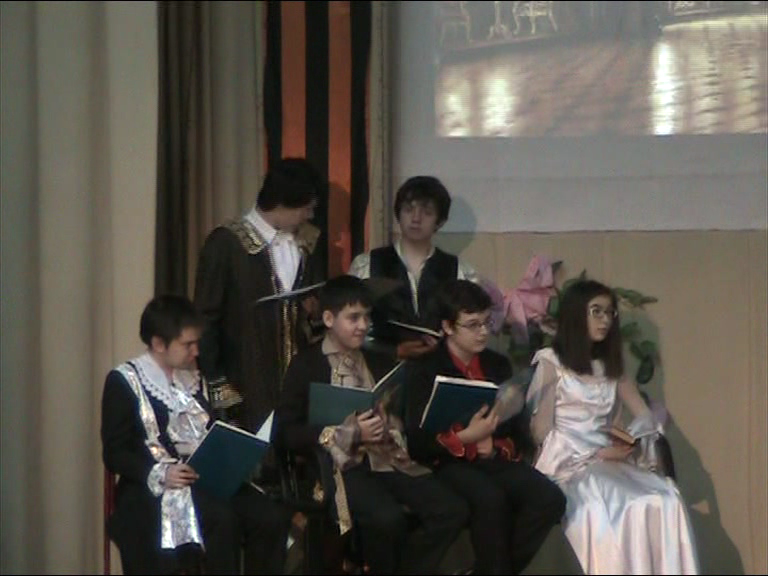 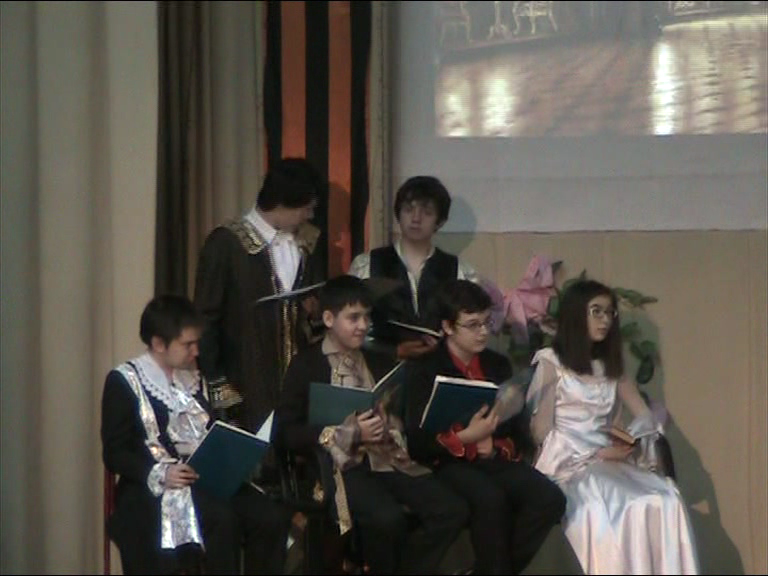 8«Б»
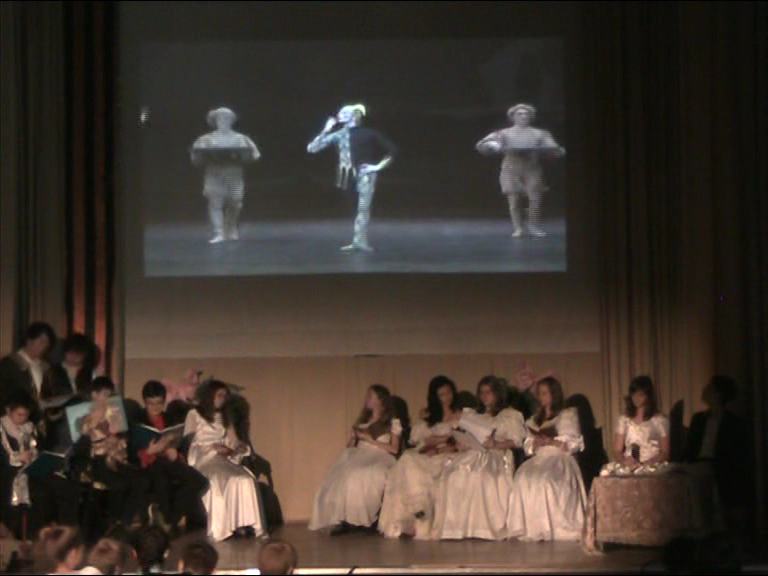 Михайло Ломоносов
1711-1765
Грамота
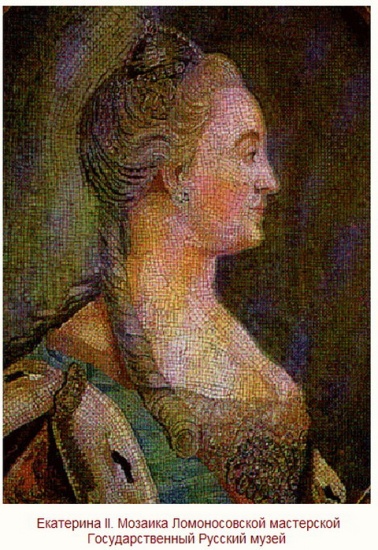 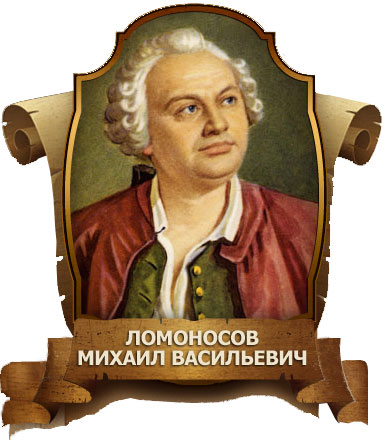 Награждается
Сидоренков Сергей
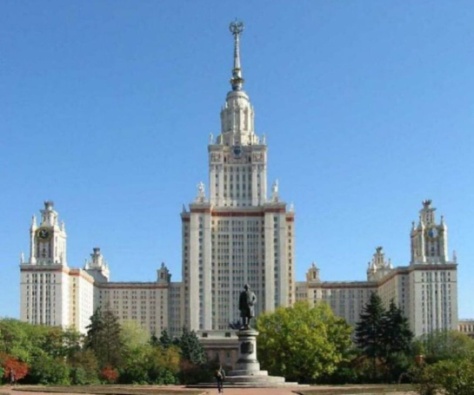 за пропаганду достижений  России XVIII века в области культуры   и участие в спектакле «Михайло Ломоносов и его время»
Премьера – 21 мая 2013  г.
ИО директора   школы № 799                    Безрукова Г.К.

Учитель музыки                                              Вовк Л.В.   


                                                 
                                            2013 год.
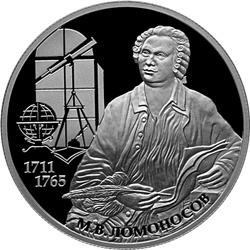 Михайло Ломоносов
1711-1765
Науки юноши питают.
Отраду старым подают,
В счастливой жизни украшают,
В несчастной случай берегут;
В домашних трудностях утеха
И в дальних странствах не помеха.
Науки пользуют везде,
Среди народов и в пустыне,
В градском шуму и наедине,
В покое  сладки и в труде.
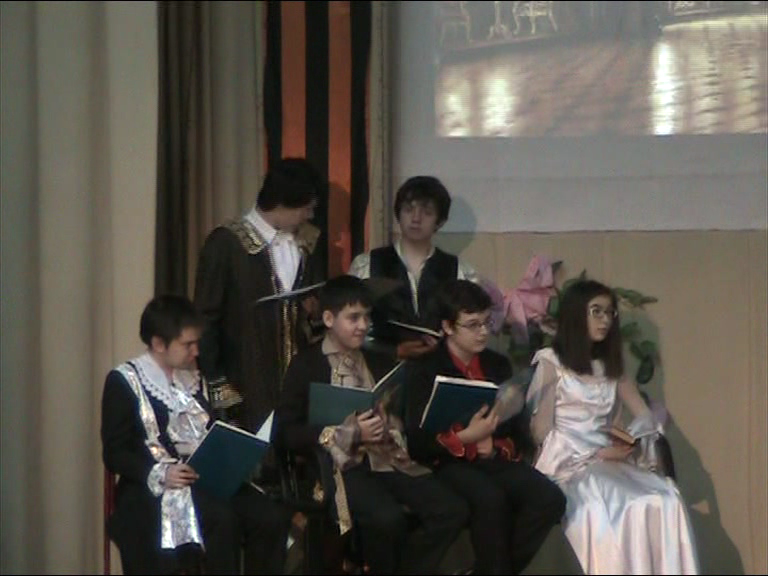 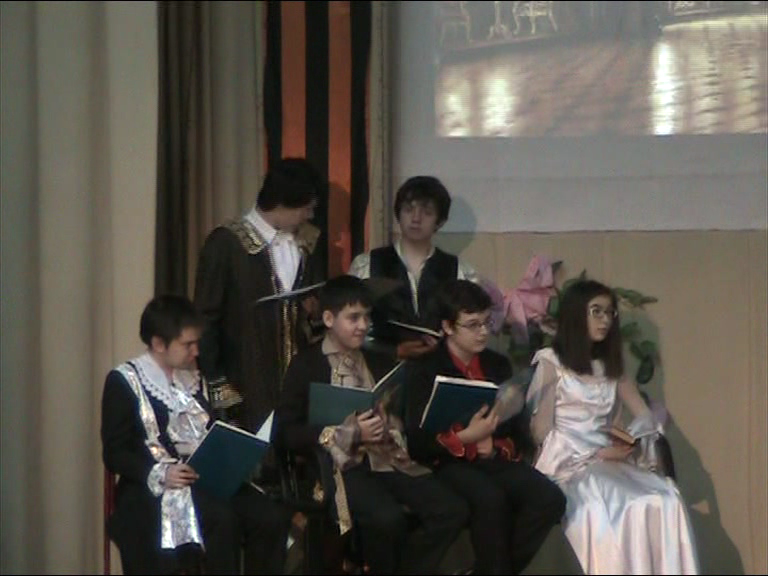 8«Б»
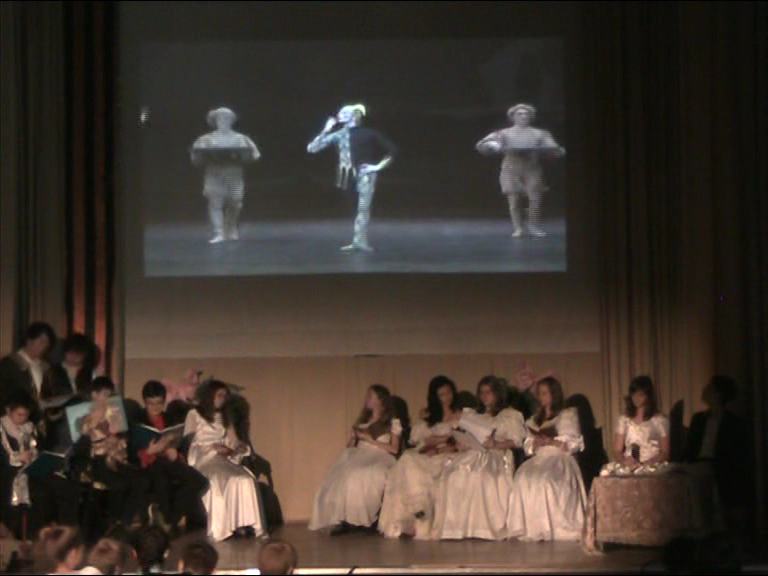 Михайло Ломоносов
1711-1765
Грамота
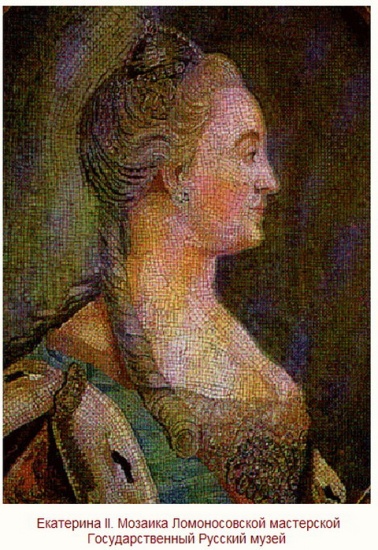 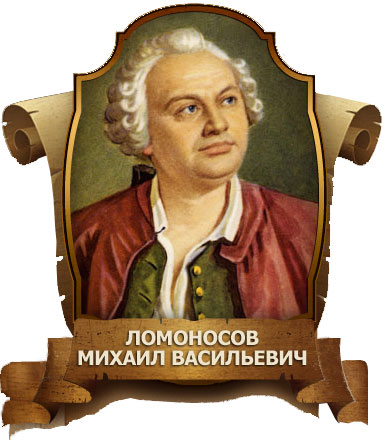 Награждается
Зотов Борис
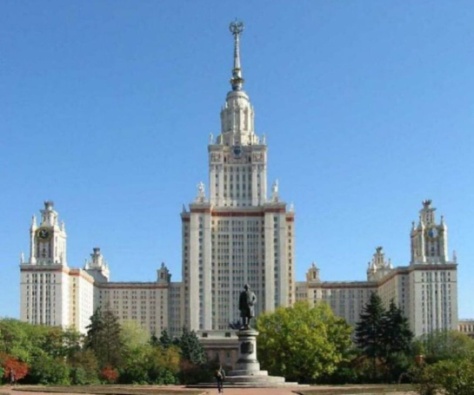 за пропаганду достижений  России XVIII века в области культуры   и участие в спектакле «Михайло Ломоносов и его время»
Премьера – 21 мая 2013  г.
ИО директора   школы № 799                    Безрукова Г.К.

Учитель музыки                                              Вовк Л.В.   


                                                 
                                            2013 год.
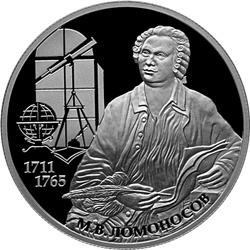 Михайло Ломоносов
1711-1765
Науки юноши питают.
Отраду старым подают,
В счастливой жизни украшают,
В несчастной случай берегут;
В домашних трудностях утеха
И в дальних странствах не помеха.
Науки пользуют везде,
Среди народов и в пустыне,
В градском шуму и наедине,
В покое  сладки и в труде.
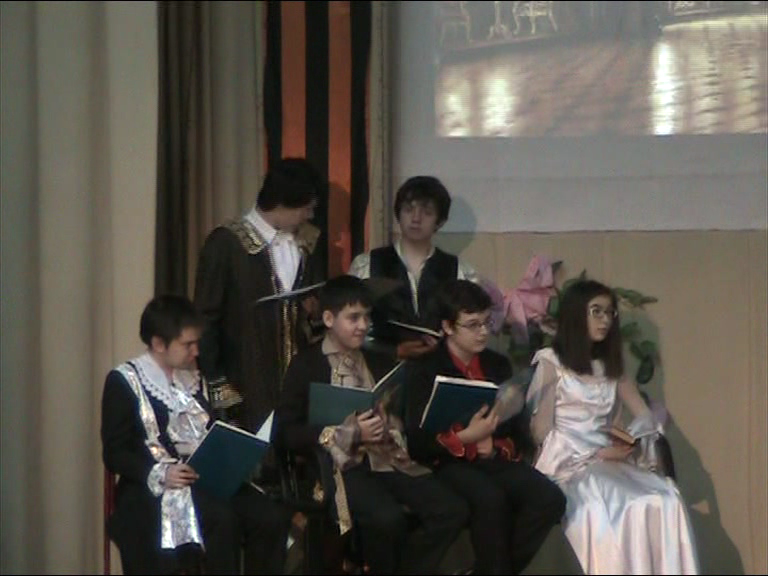 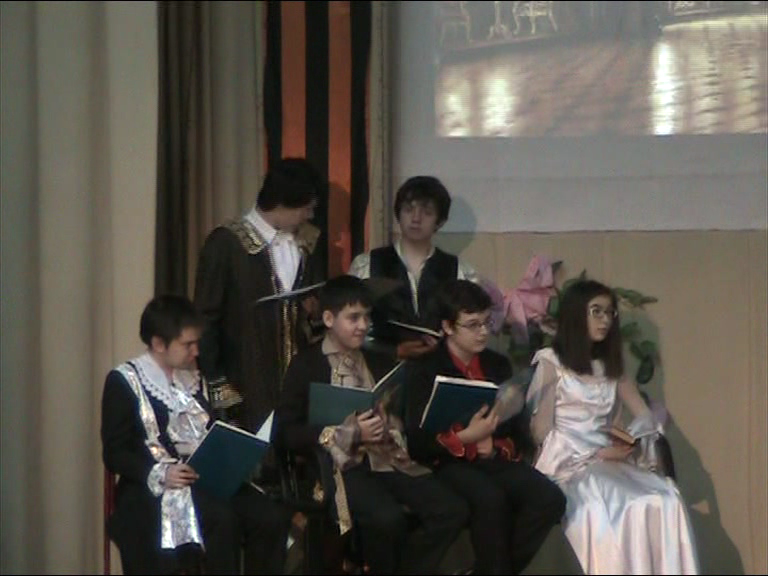 8«Б»
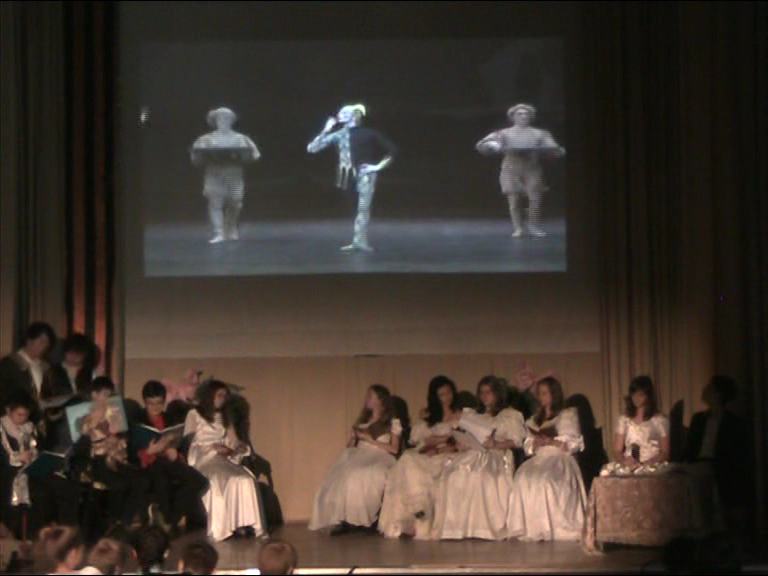 Михайло Ломоносов
1711-1765
Грамота
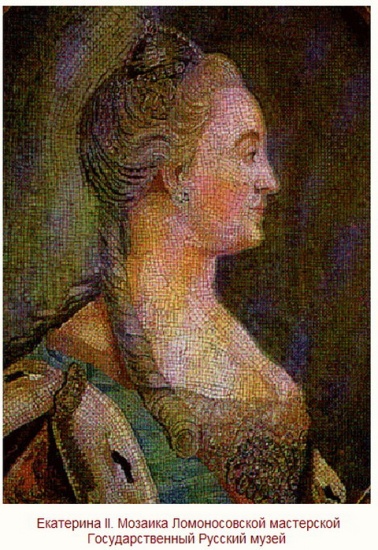 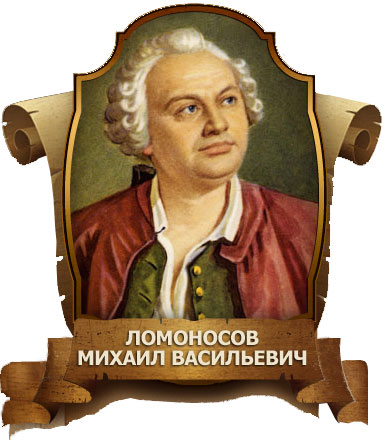 Награждается
Широков Никита
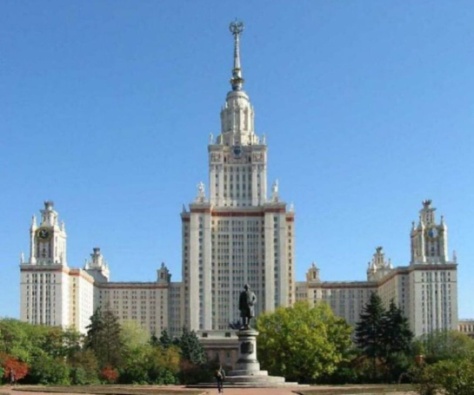 за пропаганду достижений  России XVIII века в области культуры   и участие в спектакле «Михайло Ломоносов и его время»
Премьера состоялась
 21 мая 2013  г.
в актовом зале школы
ИО директора   школы № 799                    Безрукова Г.К.

Учитель музыки                                              Вовк Л.В.   


                                                 
                                            2013 год.
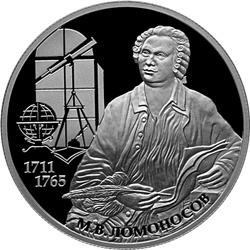 Михайло Ломоносов
1711-1765
Науки юноши питают.
Отраду старым подают,
В счастливой жизни украшают,
В несчастной случай берегут;
В домашних трудностях утеха
И в дальних странствах не помеха.
Науки пользуют везде,
Среди народов и в пустыне,
В градском шуму и наедине,
В покое  сладки и в труде.
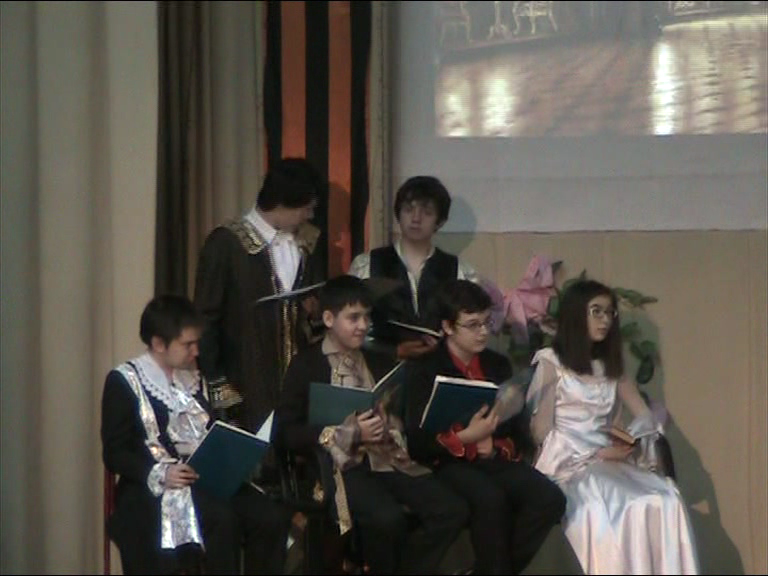 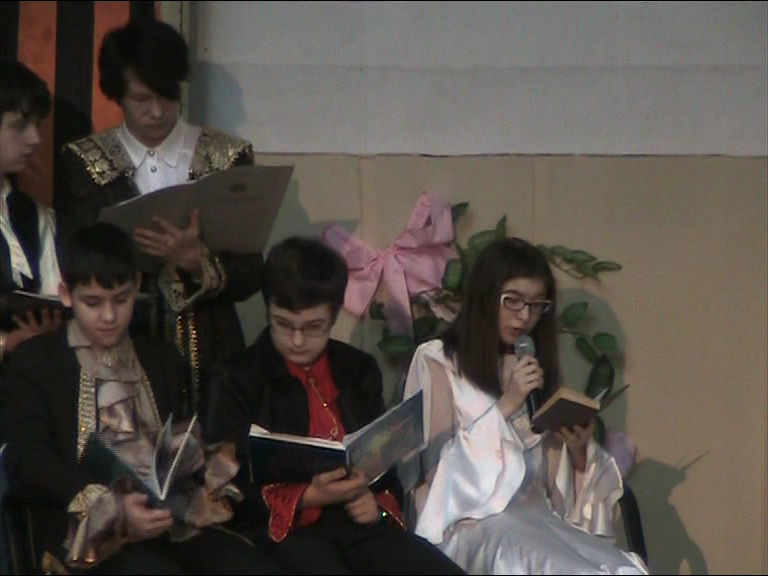 8«Б»
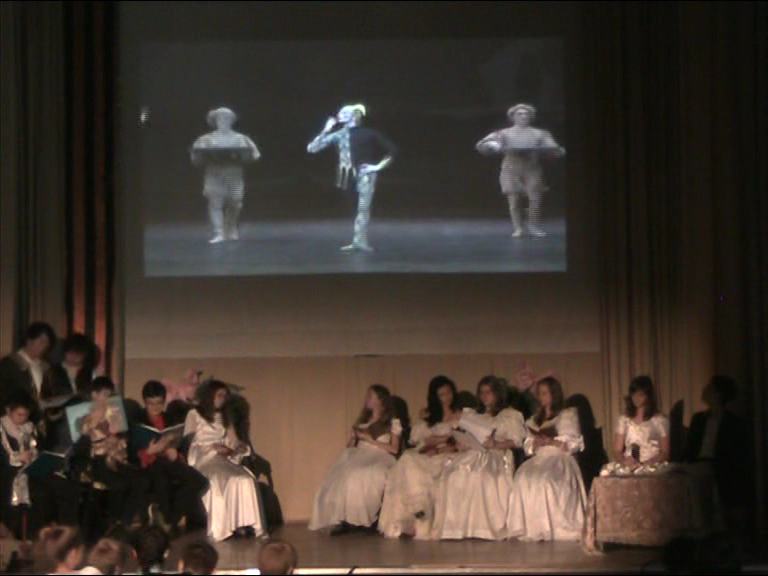 Михайло Ломоносов
1711-1765
Грамота
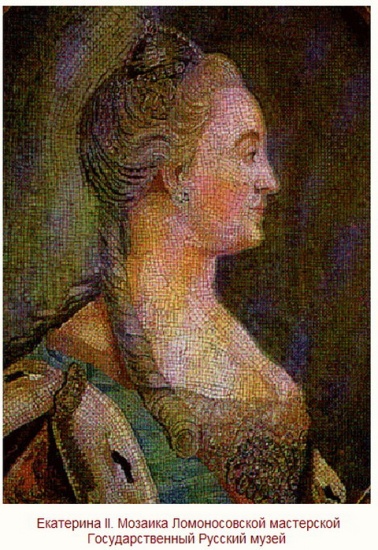 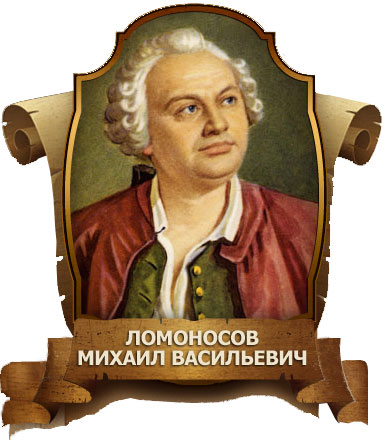 Вручается
Солонинкиной Ольге Николаевне
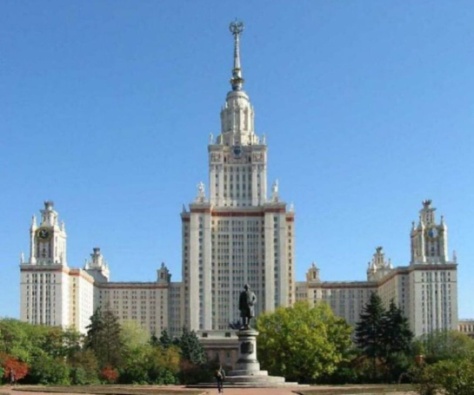 в память  о постановке  спектакля «Михайло Ломоносов и его время»  ее воспитанниками 8 класса «Б»
Премьера состоялась
 21 мая 2013  г.
в актовом зале школы № 799
Учитель музыки                                              Вовк Л.В.   


                                                 
                                            2013 год.
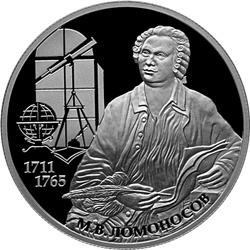 Михайло Ломоносов
1711-1765
Науки юноши питают.
Отраду старым подают,
В счастливой жизни украшают,
В несчастной случай берегут;
В домашних трудностях утеха
И в дальних странствах не помеха.
Науки пользуют везде,
Среди народов и в пустыне,
В градском шуму и наедине,
В покое  сладки и в труде.
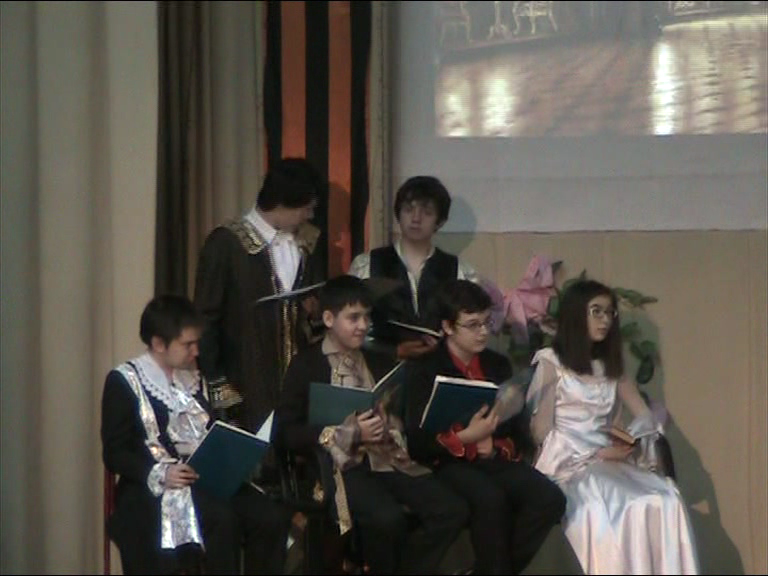 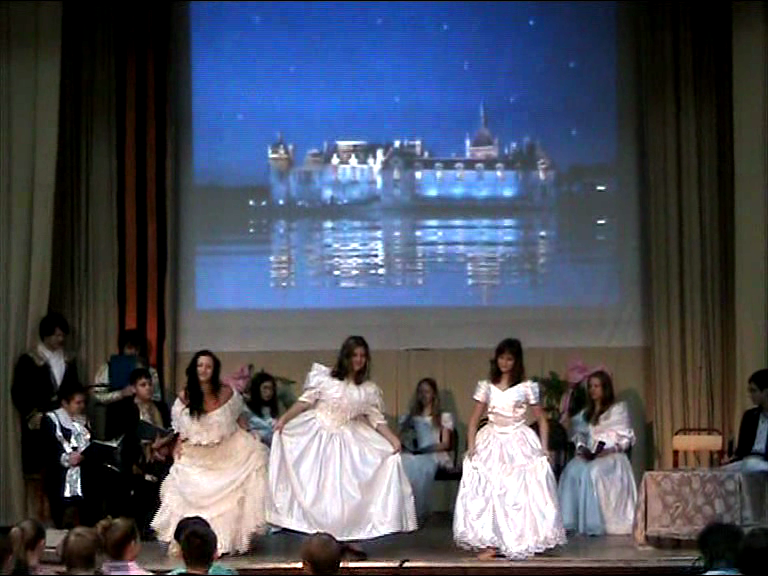 8«Б»
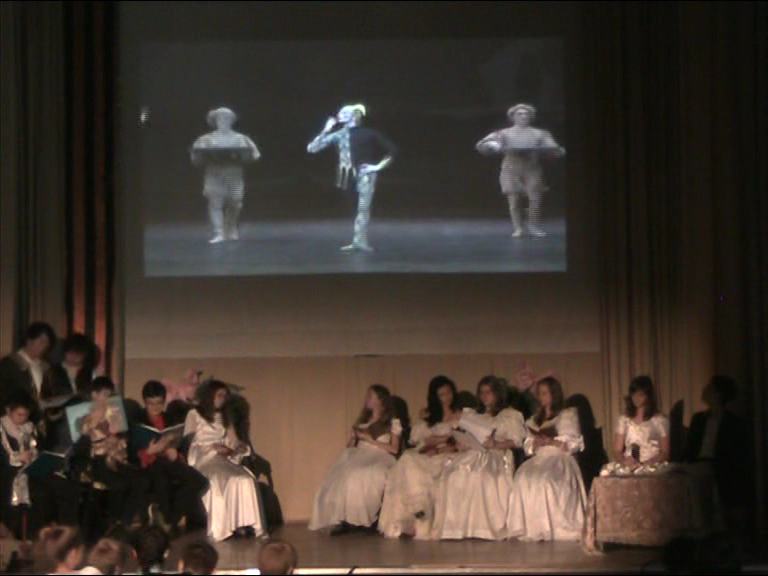 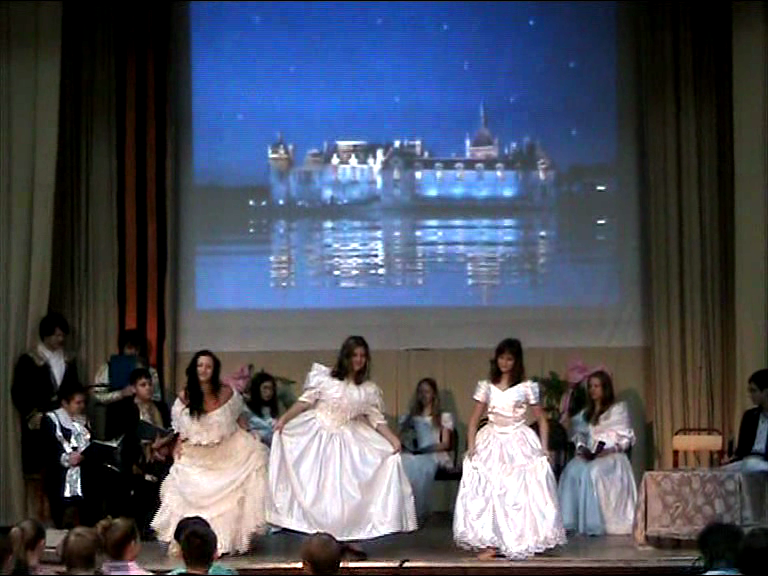 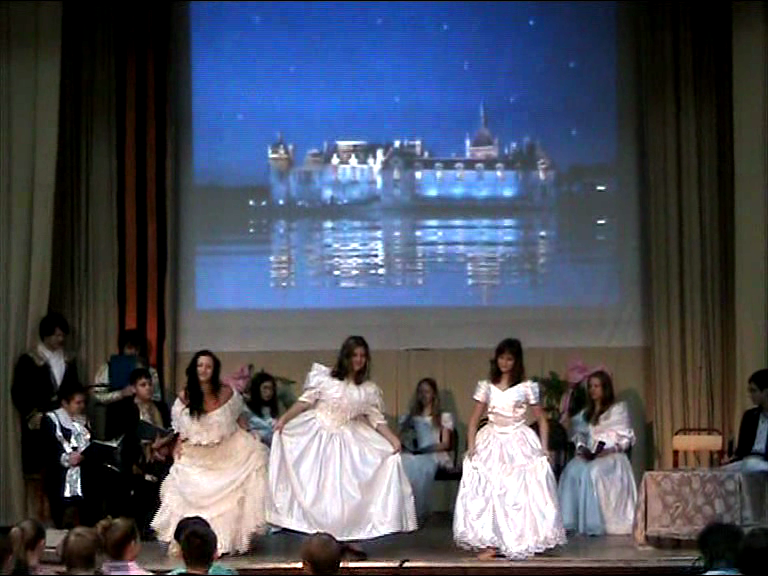